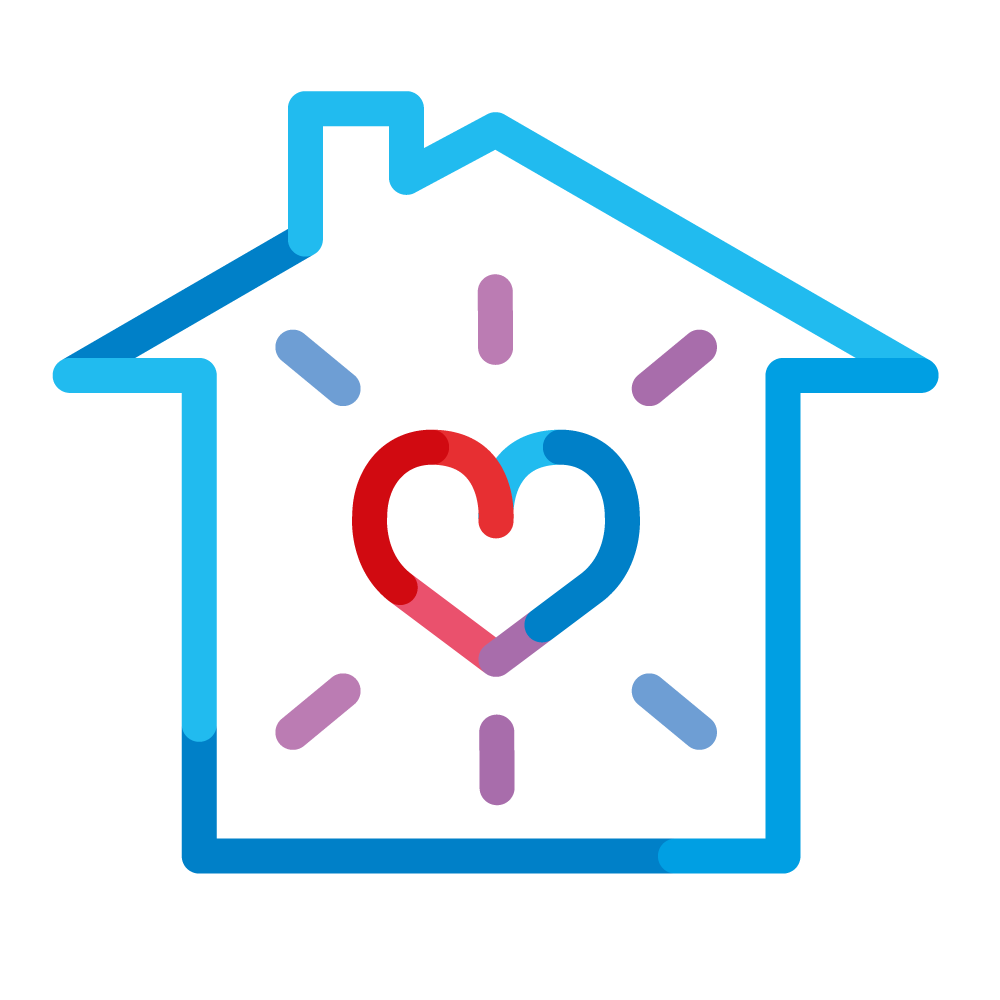 Ervaringsdeskundigheid als 3e kennisbron in de aanpak van huiselijk geweld & kindermishandeling
Geweld hoort nergens thuis
Verbeterplan ZHE 2021-2023
Opzet presentatie
Welkom 
Aanleiding 
Meerwaarde inzet ervaringsdeskundigen 
Wat doet een ervaringsdeskundige?
We richten ons nu op
Van idee naar notitie incl. uitkomst werksessies februari 2022 
Routekaart voor gemeenten
Hoe verder na vandaag?
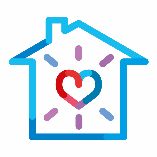 Aanleiding
Regionaal Verbeterplan GHNT 2021-2023

Ervaringsdeskundigheid in aanpak geweld
Ervaringen elders in land/regio
Succesvol verbeteren veiligheid en herstel client
Maken nu volgende stap
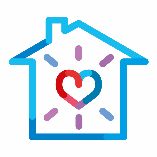 Meerwaarde inzet ervaringdeskundigheid
Op langere termijn is het volgende te zien;

Hogere kwaliteit van de hulpverlening
Minder kosten op organisatieniveau 
Borgen directe veiligheid en versterken herstel 
Deskundigheidsbevordering 
Mogelijke verschuiving van kosten op maatschappelijk niveau
Uitspraak van een Ervaringsdeskundige
‘De cliënt voelde door mijn levensverhaal een weg naar herstel’
Wat doet een ervaringsdeskundige (ED)?
ED zet zich professioneel in op basis van persoonlijke en gedeelde ervaringen. 
Begrijpt wat zich afspeelt in geweldsrelaties, kennen de enorme impact van geweld op betrokkenen.
Hebben middels scholing geleerd hoe zij hun eigen ervaring en kennis breder kunnen inzetten.
Wat doet een ervaringsdeskundige (ED)?
Ervaringsdeskundigen kunnen betrokken worden bij onderwerpen als 
Preventie , als onderdeel van keten(zorg) en nazorg
Ontwikkelen van nieuwe (beleids)plannen 
Implementatie 
Uitvoering. 
Deskundigheidsbevordering van de professionals. 

Om die reden van grote meerwaarde voor plegers, slachtoffers maar ook voor hulpverleners, beleidsmakers en bestuurders.
We richten ons nu op
Hoe kan ervaringsdeskundigheid als 3e kennisbron bijdragen in de aanpak van huiselijk geweld en kindermishandeling voor de uitvoerende teams van de gemeenten. 
Ervaringsdeskundigheid betrekken bij ontwikkelen beleid? Dit wordt ook verkend voor de gemeenten.
Uitspraak van een professional
‘Geef me een database met profielen en contactpersonen om samenwerking met een ervaringsdeskundige te organiseren.  Dan kan ik aan de slag !’
Van idee naar notitie
Om aan te sluiten bij de behoeften uit de praktijk zijn er werksessies georganiseerd met werkveld, leidinggevenden, bestuurders en ketenpartners om de mogelijkheden te verkennen en draagvlak voor de inzet te creëren.
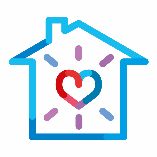 Werksessies februari 2022
Score 0-5 gaf het volgende beeld
Routekaart voor uitvoerende teams gemeenten
Pool vanuit project Ervaring in Huis
MeMoSa mentormoeders (Enver)
Ervaringsdeskundige vrouwenopvang (Enver)

In dienst bij de organisaties Veilig Thuis en Enver 
Opgeleid op minimaal mbo-niveau
Vervolg routekaart uitvoerende teams gemeenten
Ervaringsdeskundige jongeren (ExpEx)

Werkzaam op vrijwillige basis 
Speciale training gevolgd
Tijdsplanning
Verbeterplan GHNT 2021-2023 
Opleveren voorstel t/m 2e kwartaal 2022 
Daarna ervaringen opdoen tot 2e kwartaal 2023
Implementatievoorstel aan gemeenten (3e kwartaal 2023)
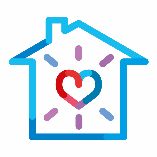 Vragen ?
Zijn er vragen of opmerkingen?
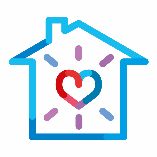